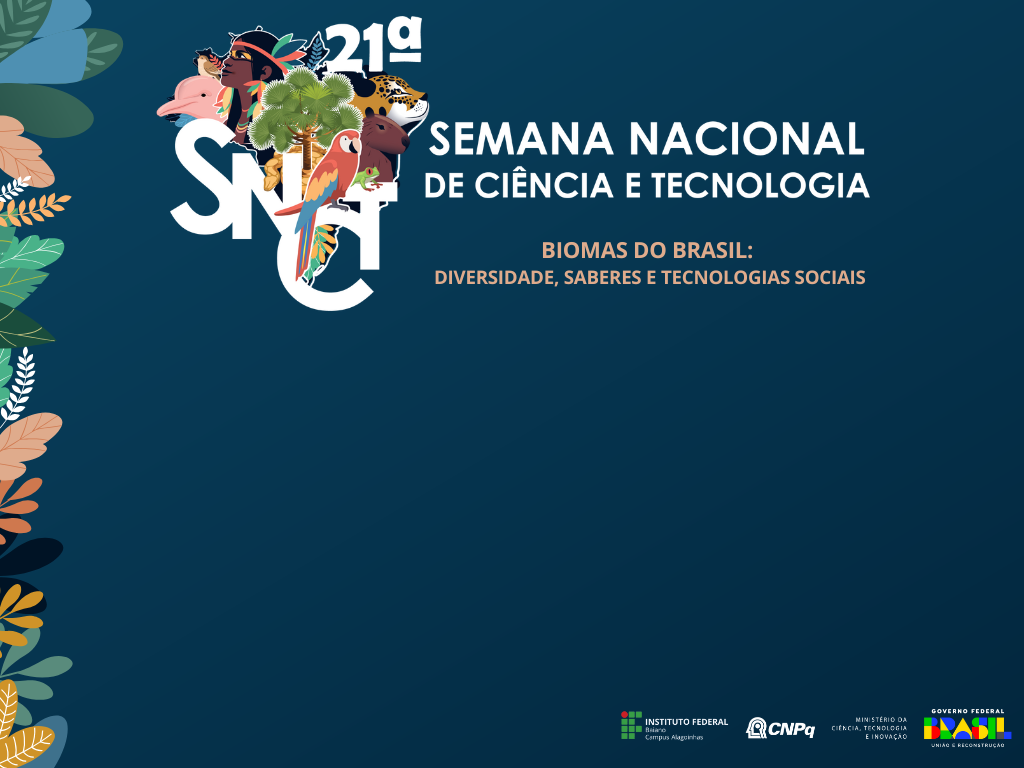 TÍTULO DA APRESENTAÇÃO
NOME DO(A) APRESENTADOR(A)
INSTITUIÇÃO
E-mail do(a) apresentador(a) - Opcional
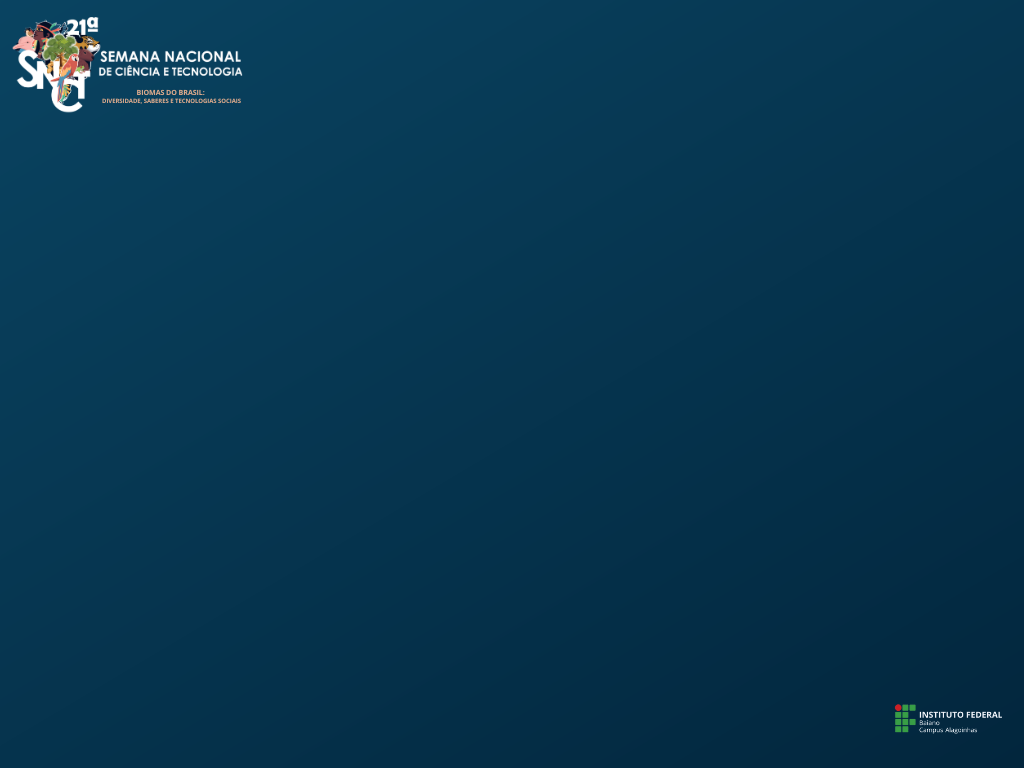 Texto texto texto texto
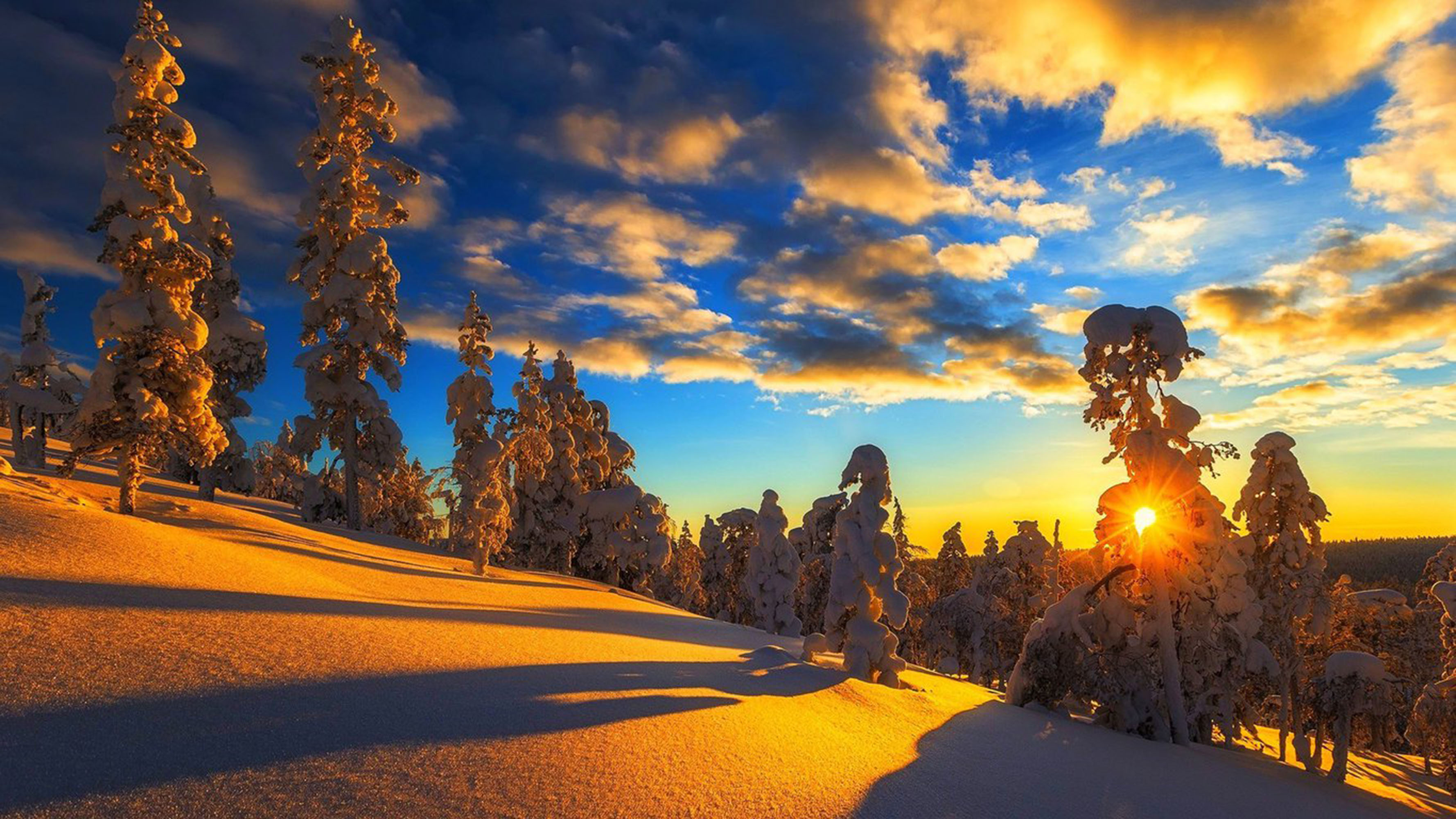 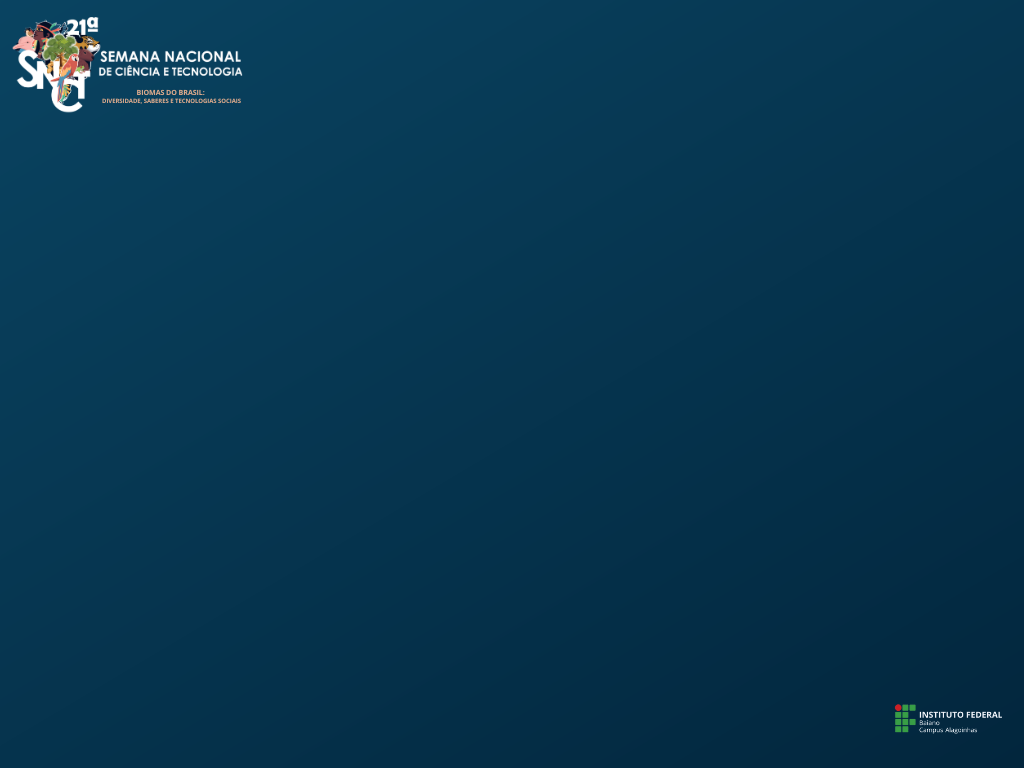 Figuras ou Gráficos
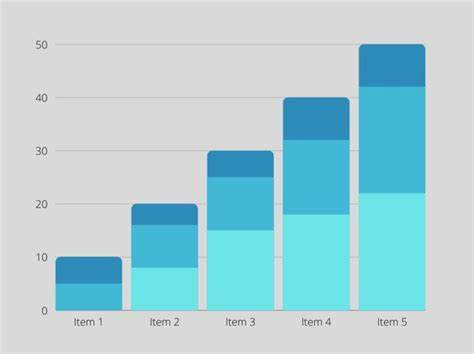 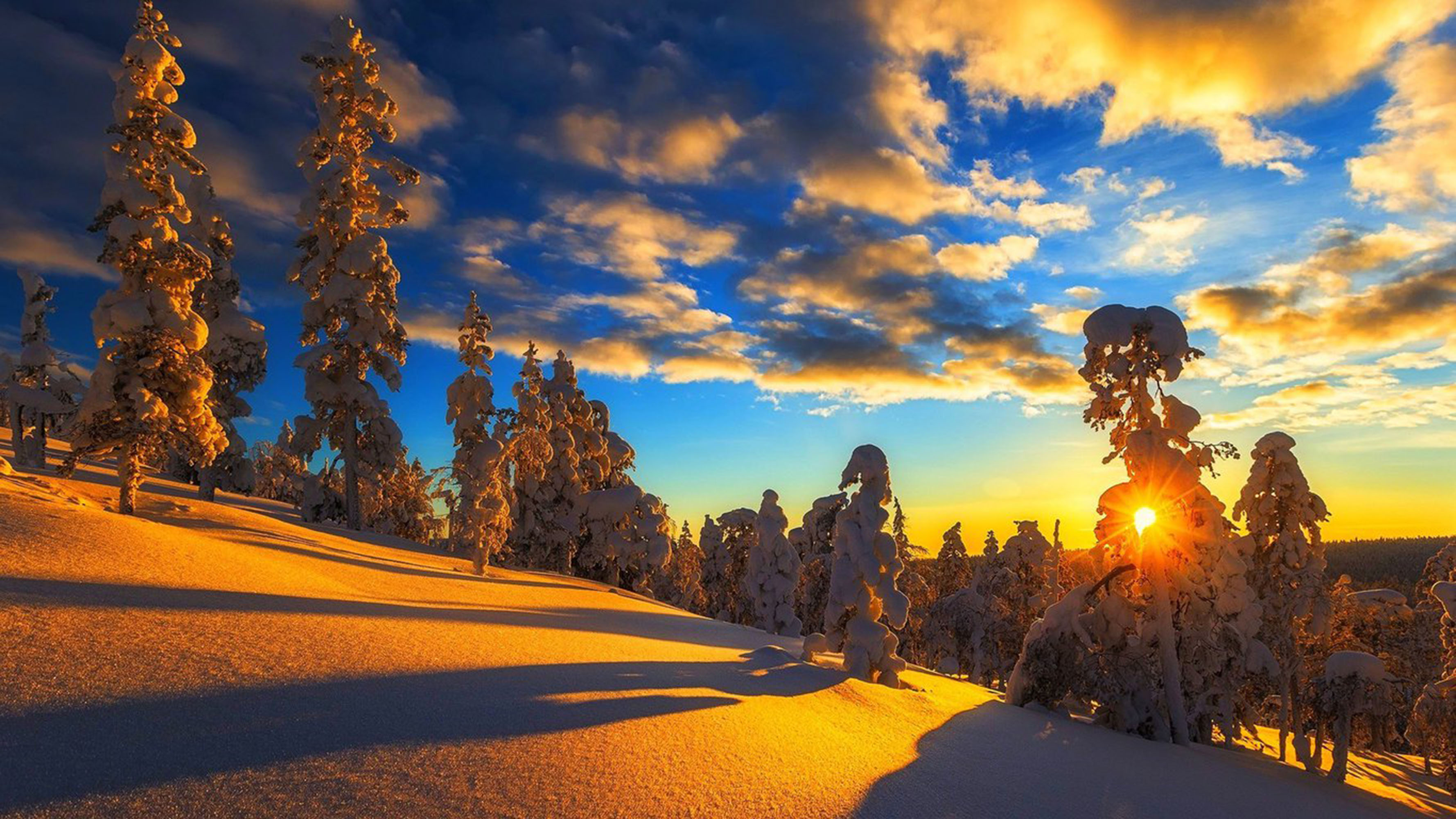 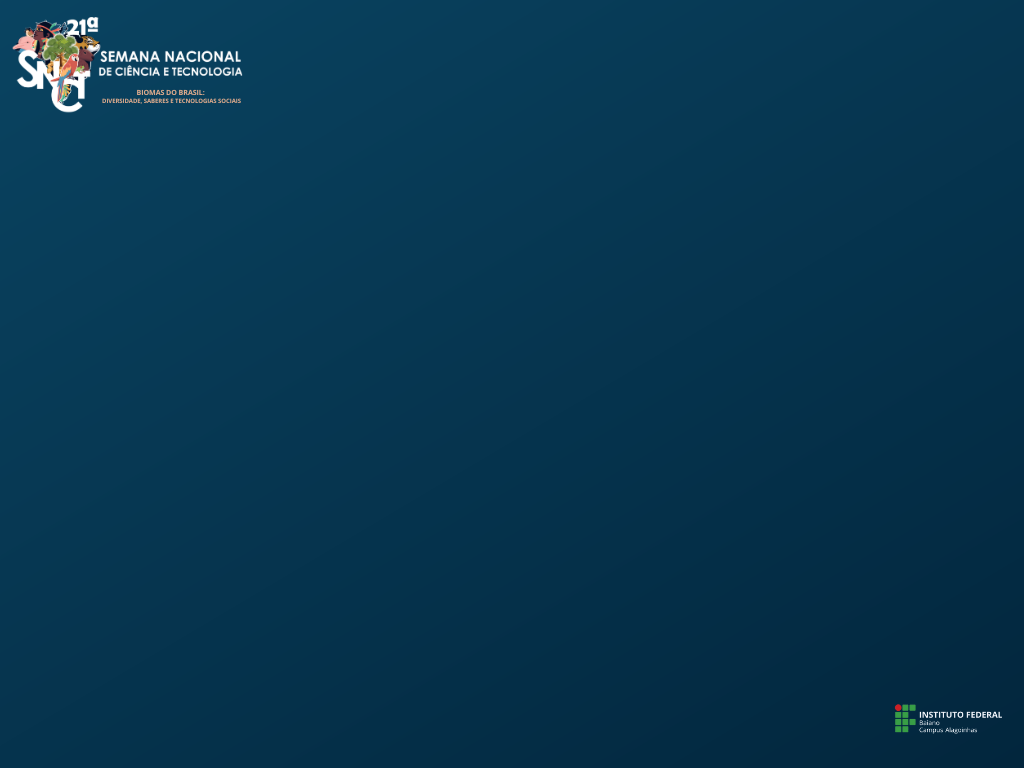 Conclusão
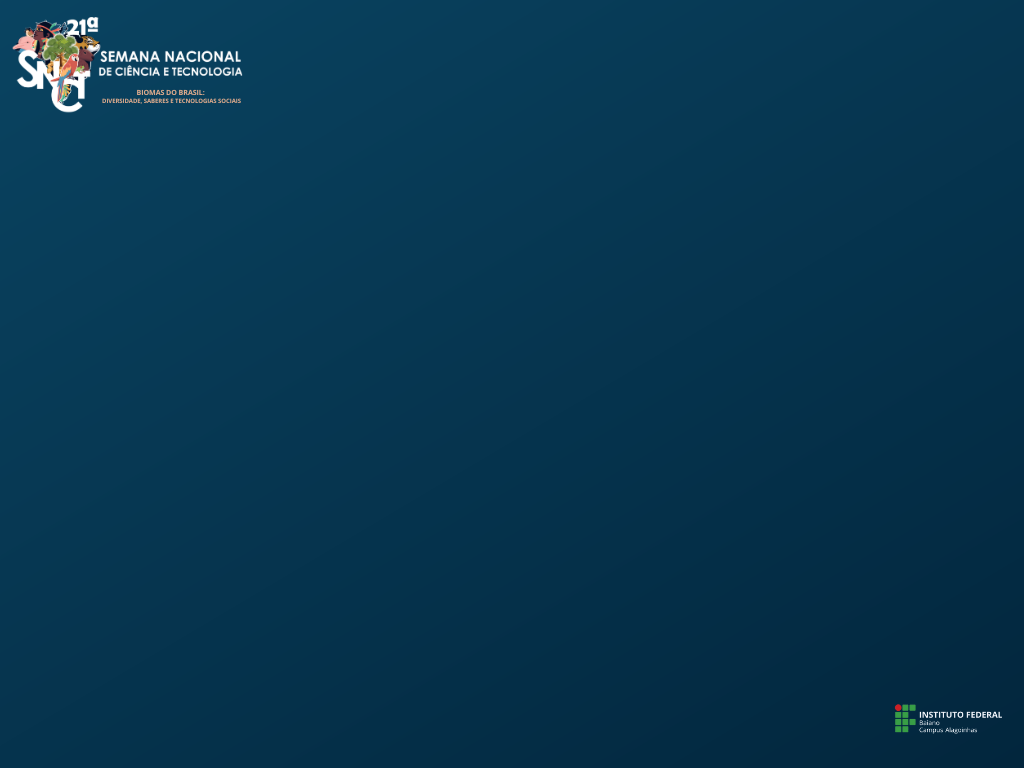 Referências